Answer chain.
TASK
Date:
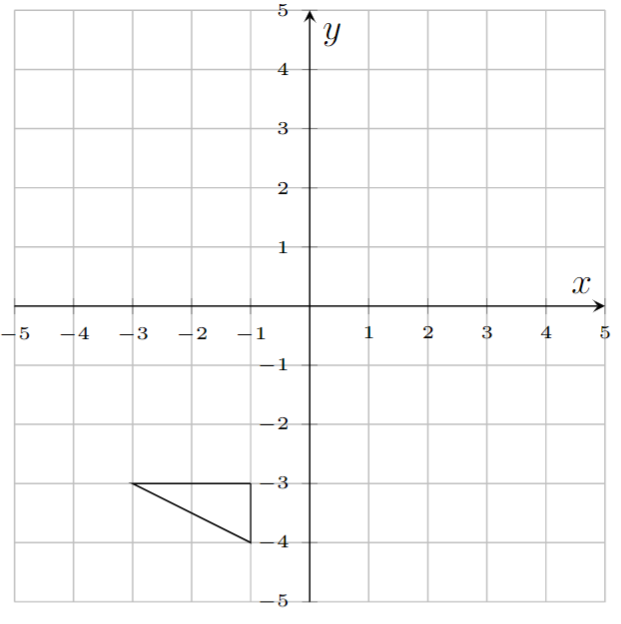 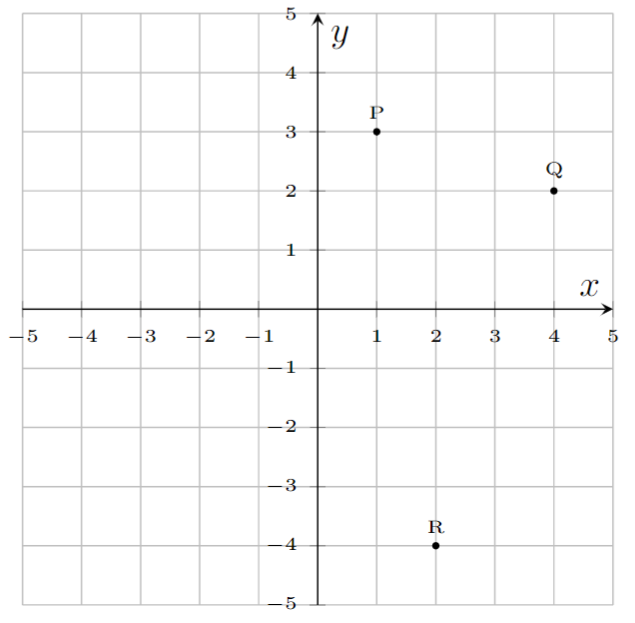 Answer chain.
TASK
Date:
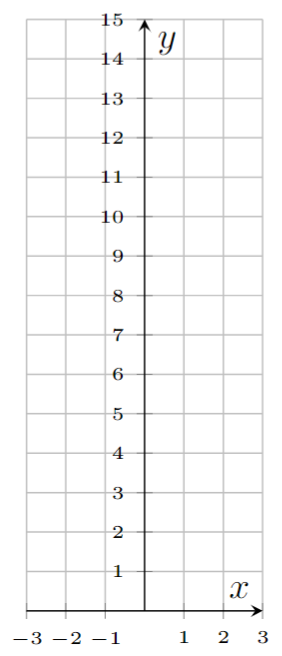 13 cm
25 cm